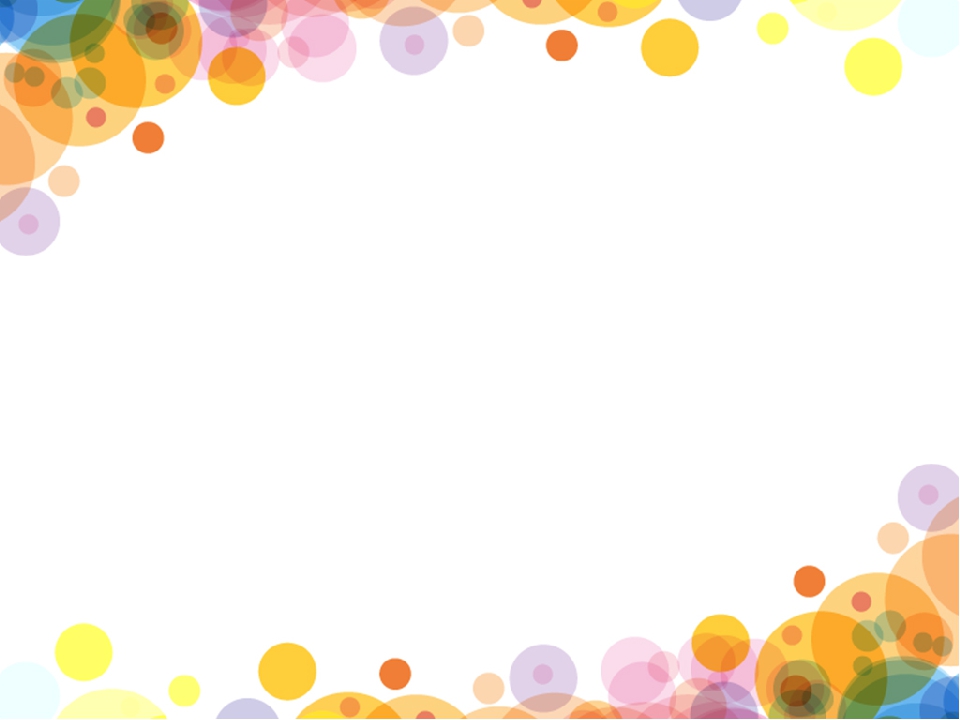 Федеральное казенное дошкольное образовательное учреждение детский сад комбинированного вида № 2 «Сказка»
«Артикуляционная гимнастика — основа формирования правильного звукопроизношения дошкольников»



  Подготовила: воспитатель
Ильина А.Е.
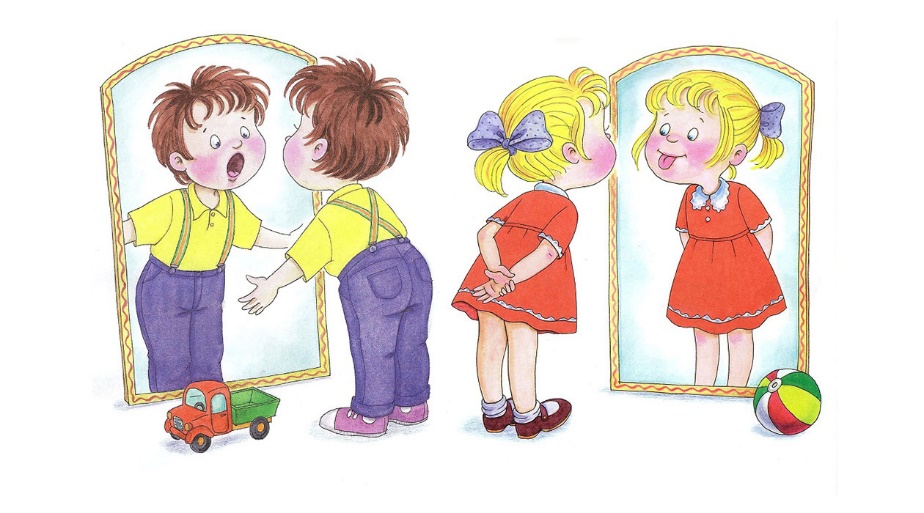 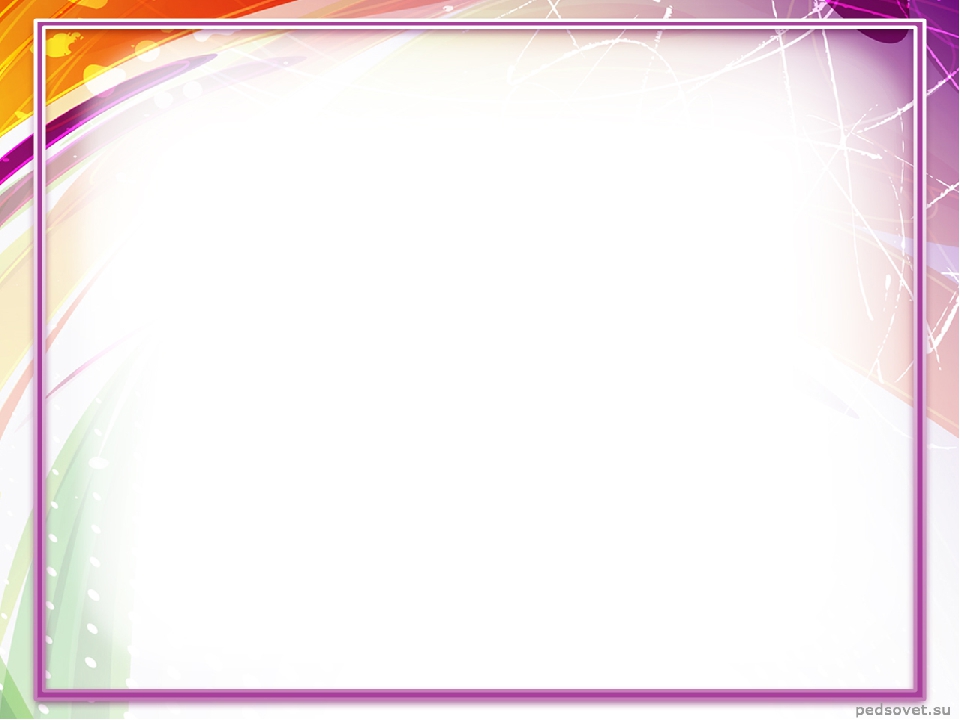 Что такое артикуляционная гимнастика?
Артикуляционная гимнастика - это совокупность специальных упражнений, направленных на укрепление мышц артикуляционного аппарата, развитие силы, подвижности и дифференцированности движений органов, участвующих в речевом процессе. Она занимает одно из ведущих мест в преодолении речевых нарушений у детей.
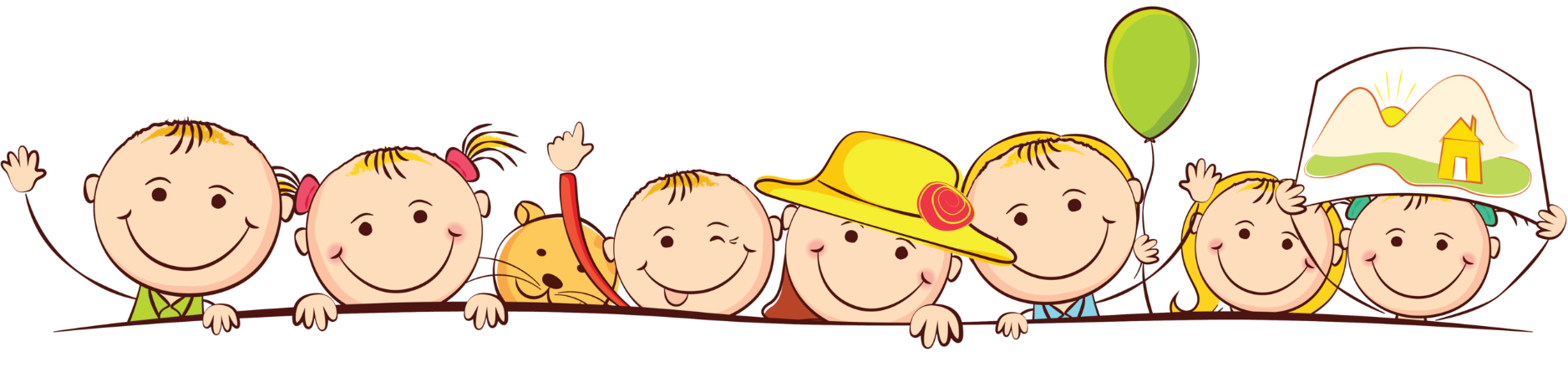 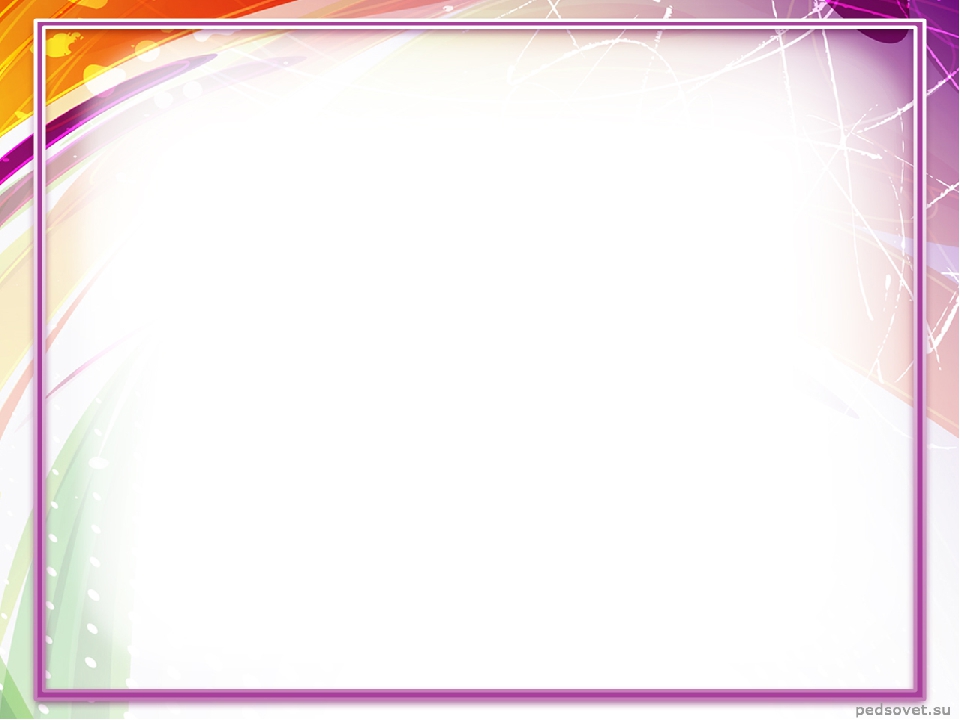 Зачем нужна артикуляционная гимнастика?
1. Для улучшения подвижности органов артикуляции.
2. Для выработки навыков использования точных позиций губ и языка для правильного произнесения того или иного звука.
3. Для развития гибкости органов речевого аппарата.
4. Для укрепления мышц лица.
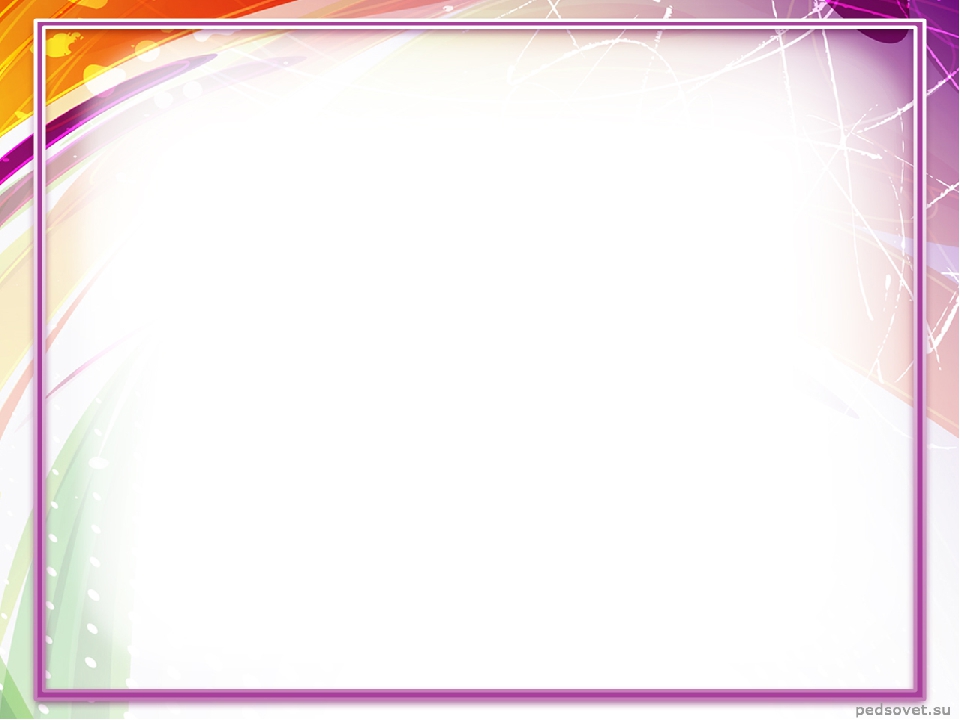 Правила выполнения артикуляционной гимнастики
Проводите артикуляционную гимнастику регулярно. Лучше заниматься ежедневно 
    2 раза в день по 5–10 минут. Каждое упражнение надо повторять 5-7 раз;
Упражнения выполняйте сидя перед большим зеркалом, где ребенок будет видеть и себя, и вас. Следите за положением ребенка, сидя ребенок должен чувствовать себя комфортно.
Обязательно следите, чтобы ребенок выполнял упражнения медленно, плавно и четко.
Статические положения языка надо удерживать 10-15 секунд, увеличивая время постепенно, начиная с 2-3 секунд.
Обязательно хвалите ребенка и не показывайте своего разочарования, если у него что-то не получается. Даже малейший успех в выполнении упражнения- это уже результат.
Проводить артикуляционную гимнастику лучше в игровой форме. Для поддержания интереса к выполнению упражнений можно использовать различные стихотворные сопровождения для каждого вида упражнений.
Методика проведения артикуляционных упражнений
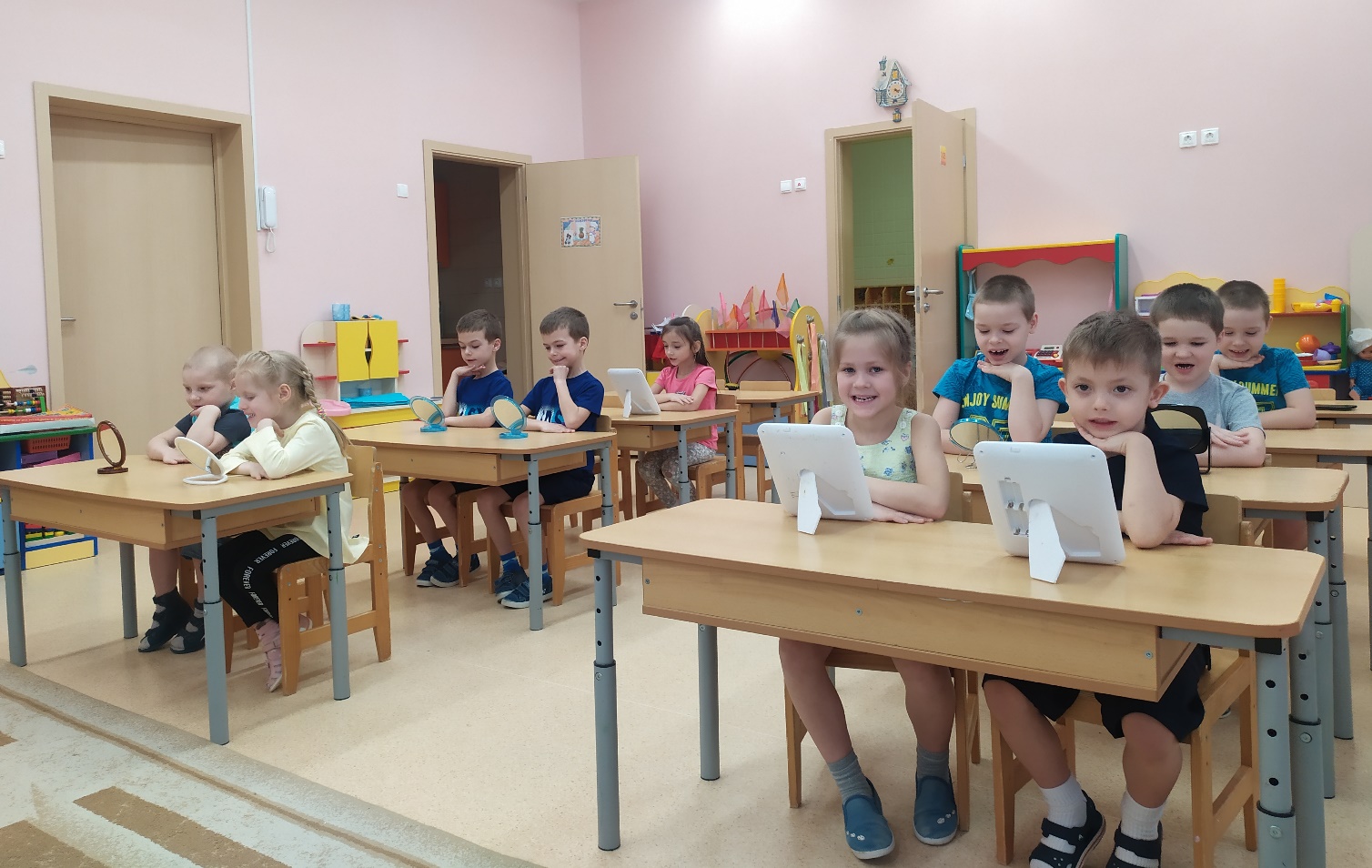 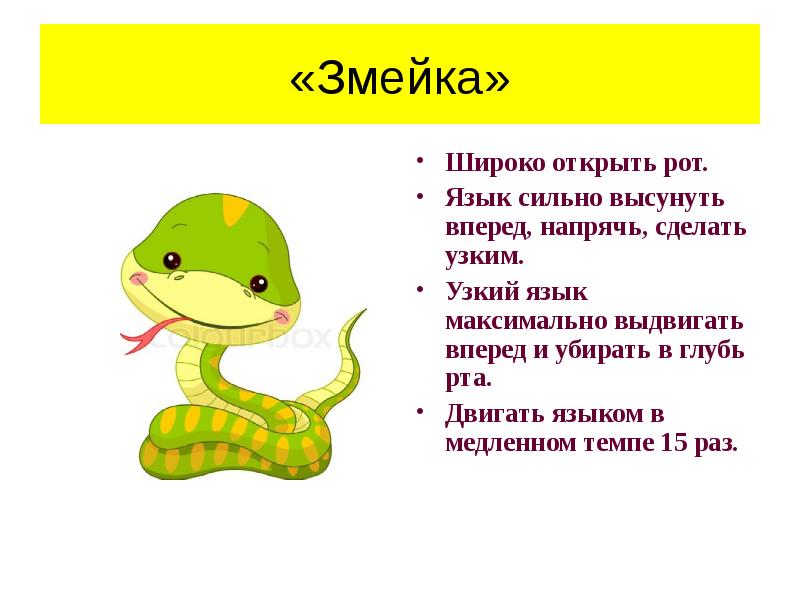 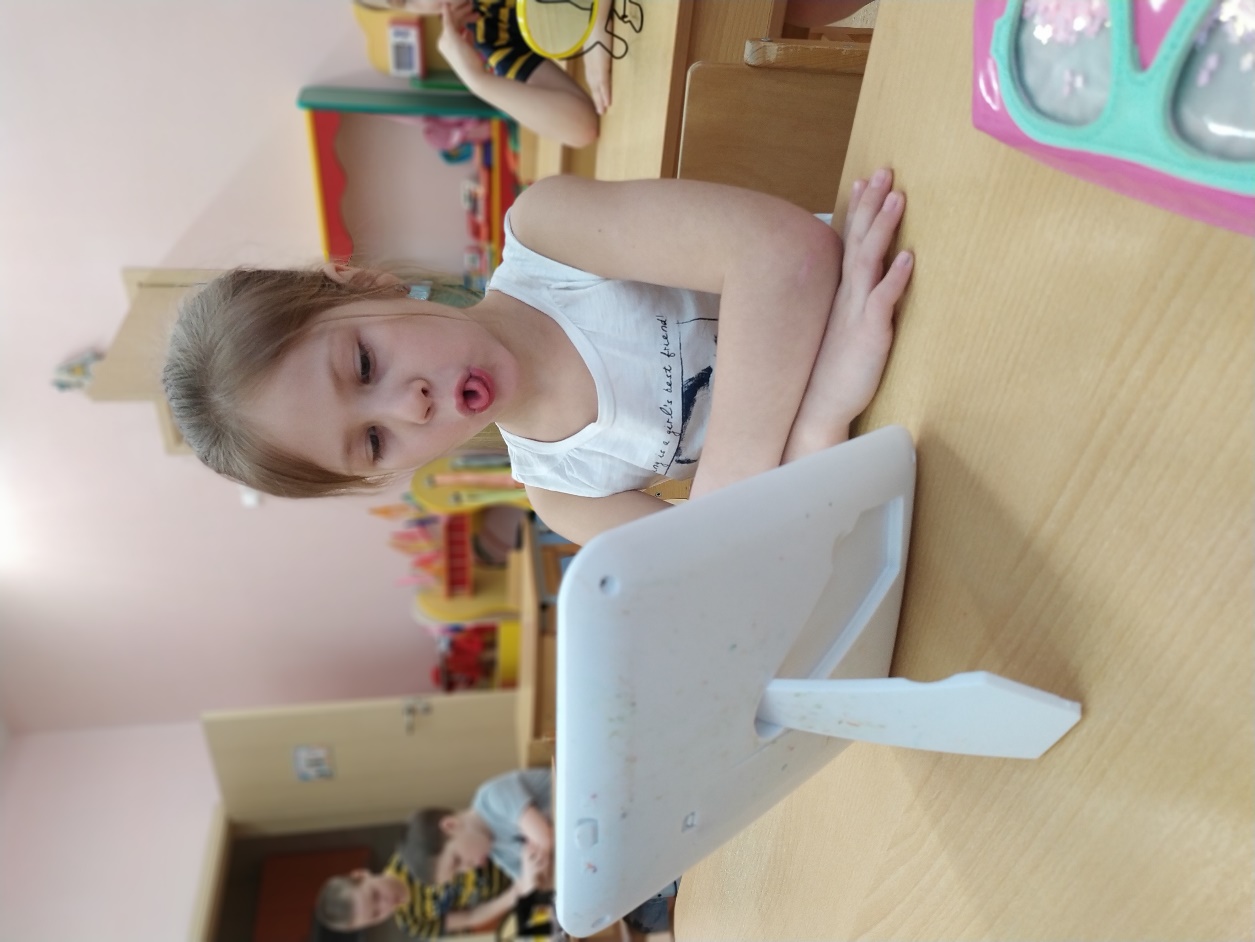 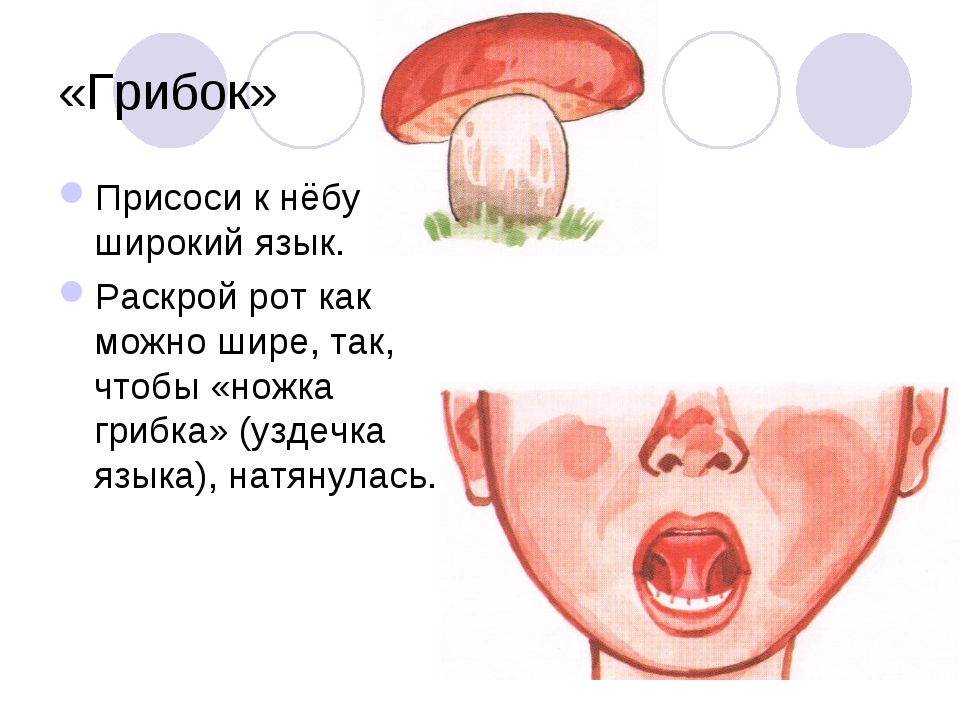 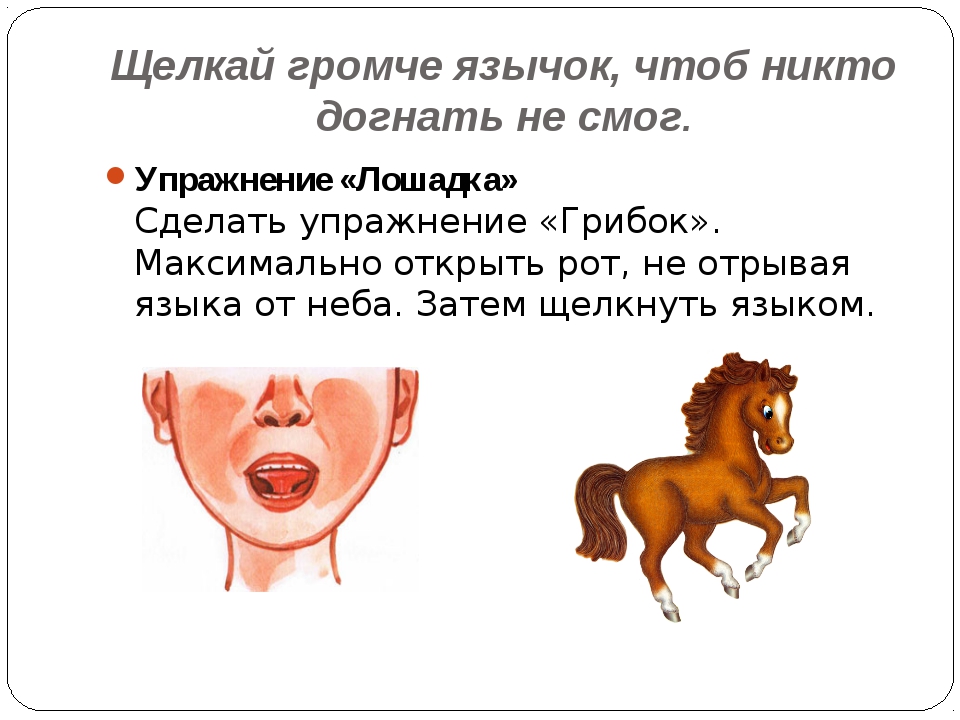 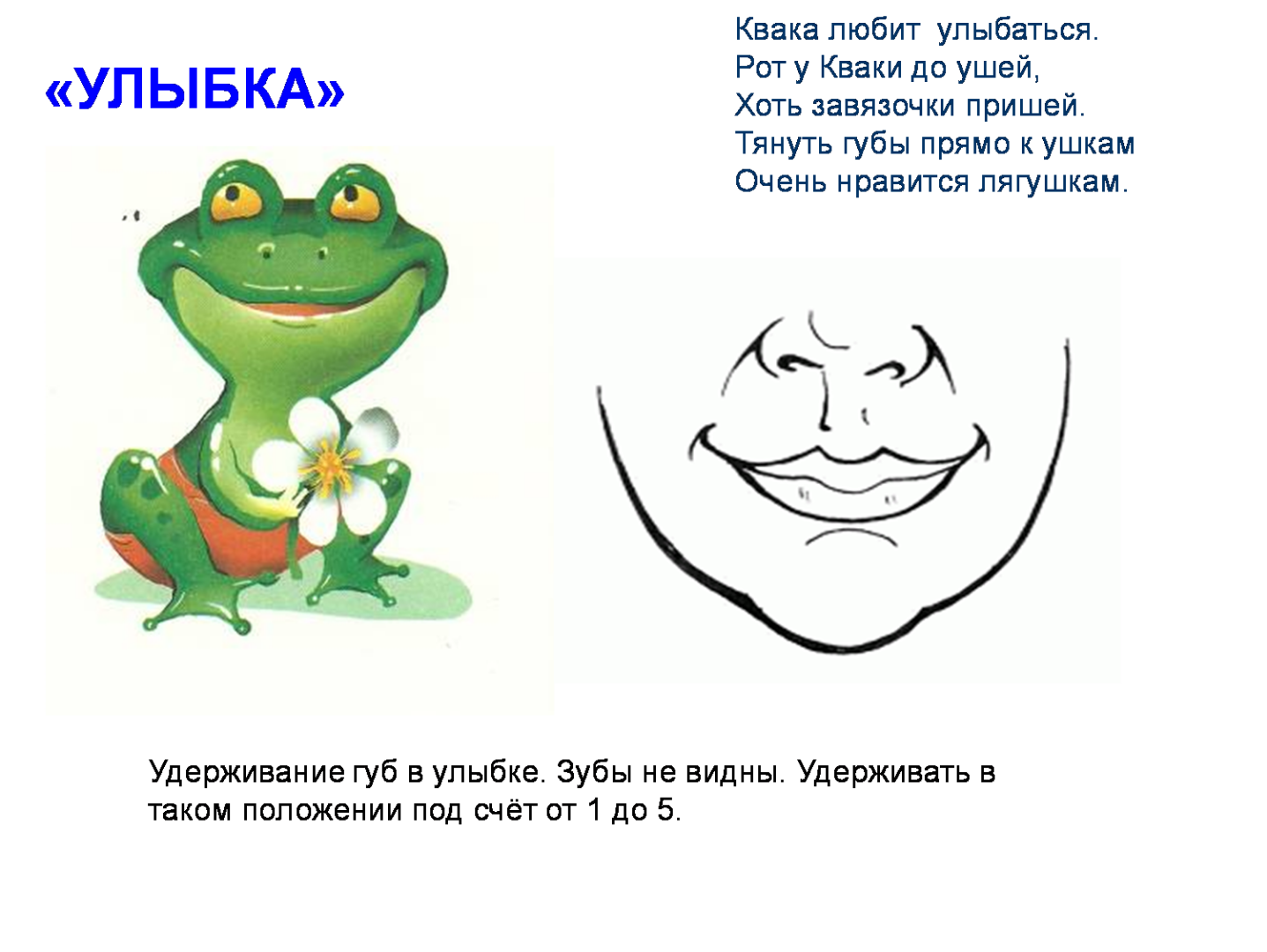 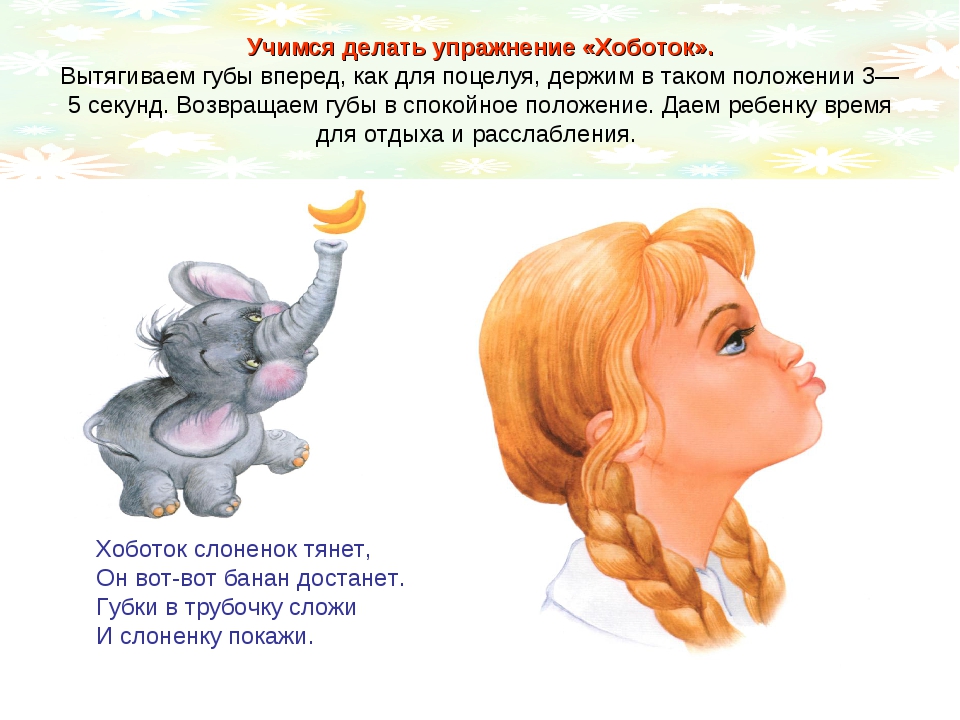 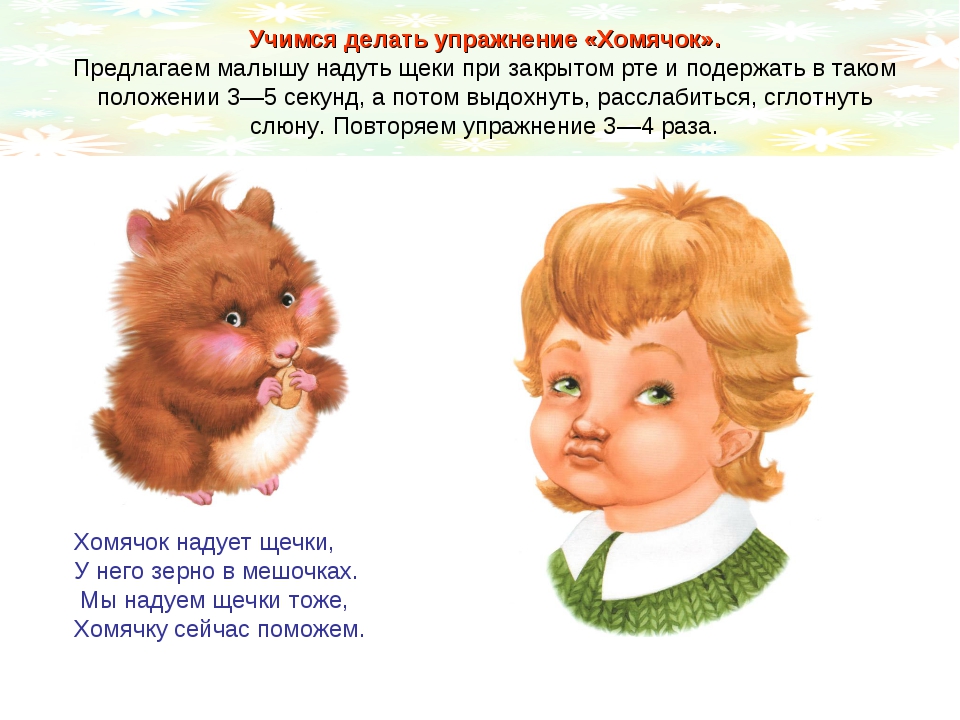 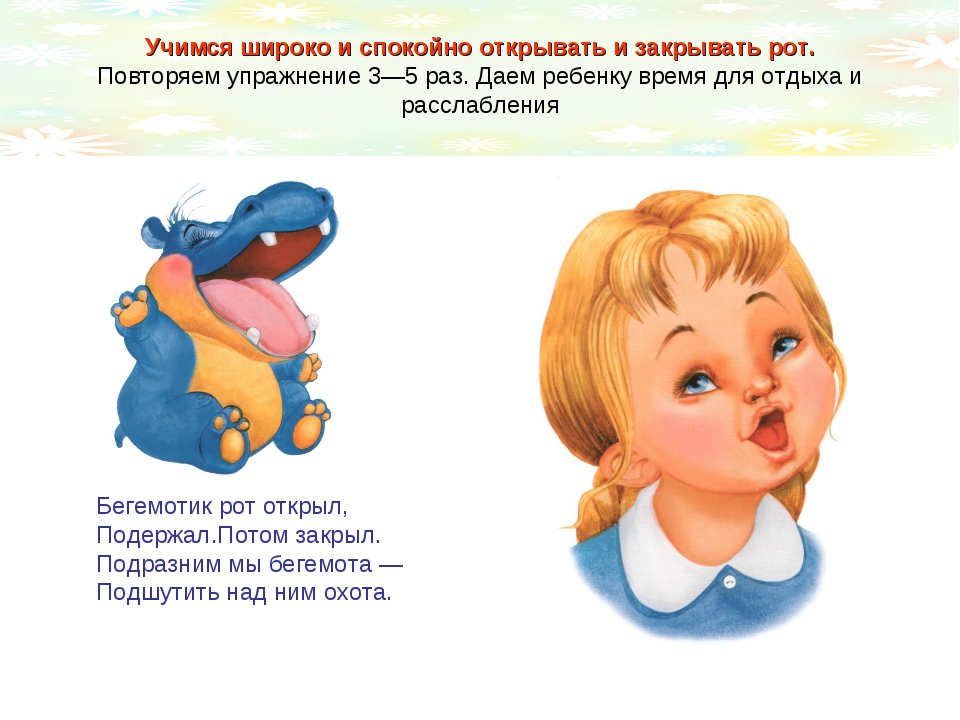 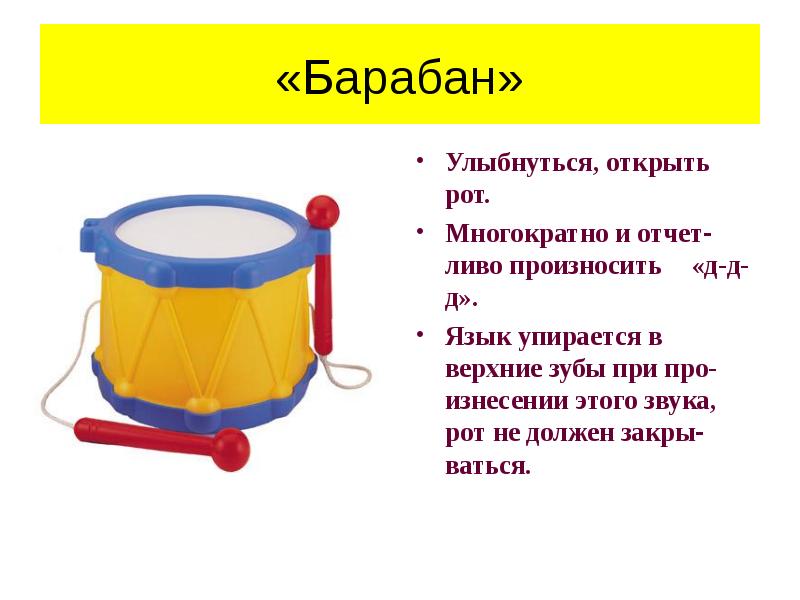 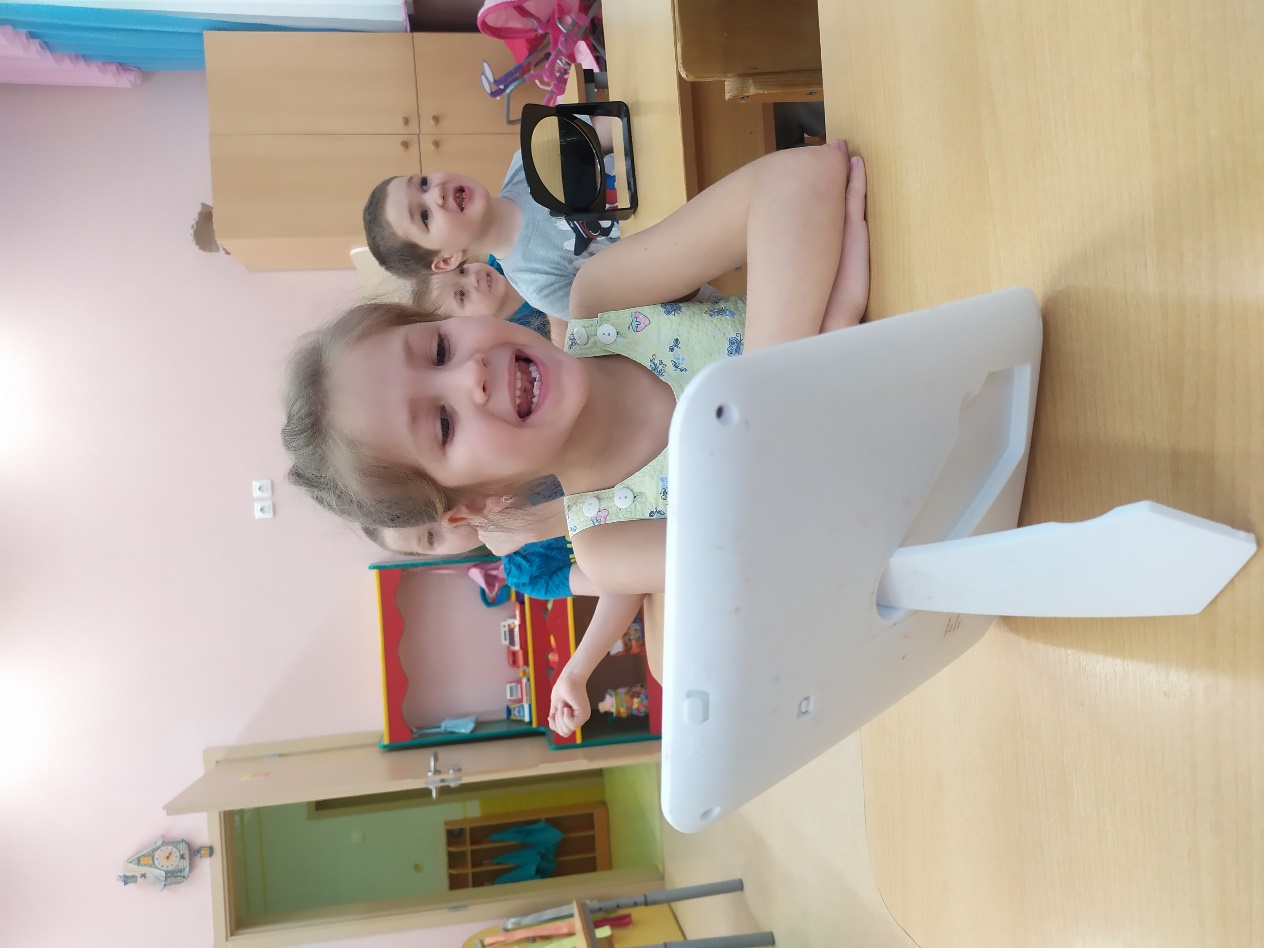 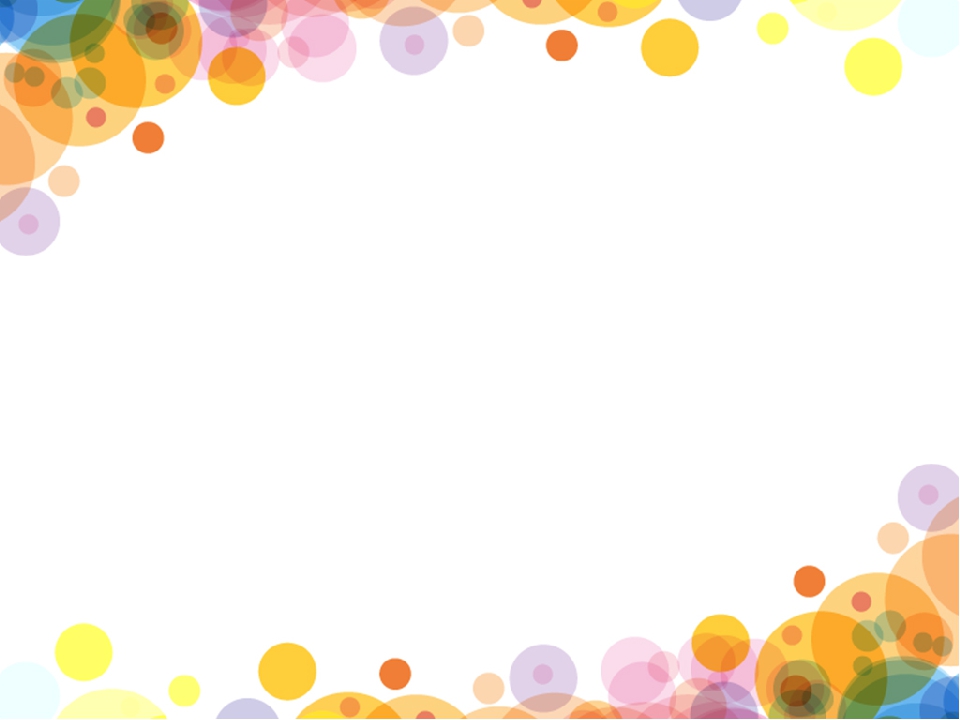 Своевременное овладение правильной, чистой речью имеет огромное значение для формирования полноценной личности. Человек с хорошо развитой речью легко вступает в общение, он может понятно выражать свои мысли и желания, задавать вопросы, договариваться о совместной деятельности. И наоборот, неясная речь весьма затрудняет взаимоотношения с окружающими и нередко накладывает тяжёлый отпечаток на характер человека. Правильная, хорошо развитая речь является одним из основных показателей готовности ребёнка к успешному обучению в школе.
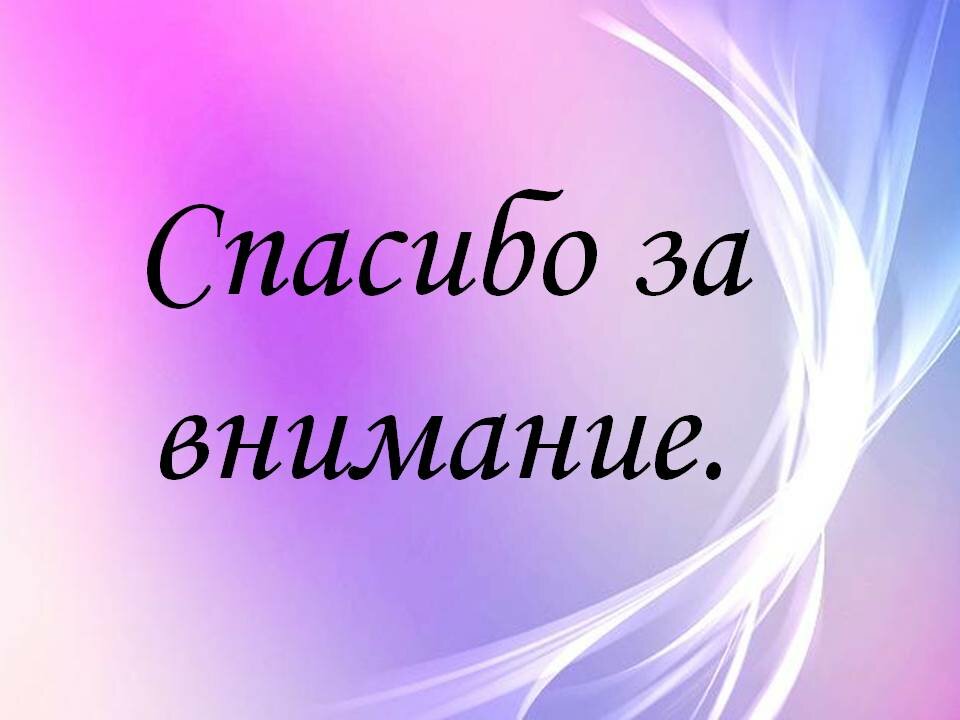